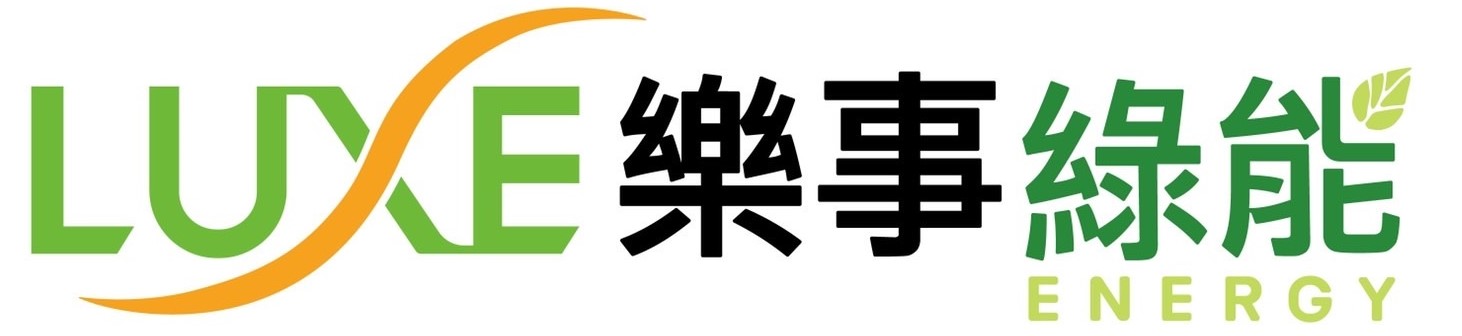 2023 Q1線上法人說明會

2023.03.31
免責聲明
公  司  簡  介
設立:民國67.5.24
111年7月改名樂事綠能科技(股)公司
       (原名樂士電機(股)公司/樂士(股)公司)
實收資本額: 1,454,857千元
董事長 : 陳介仁 
總經理 : 陳連聰 
主要產品及業務 :
       太陽能電廠建置(EPC)、太陽能電廠投資
       重電輸配電系統產品、電機類元件類產品
營運據點:
      台南總部-公司登記址及再生能源事業部門、台北-行政管理,財務會計,股務,稽核
      桃園市楊梅區-電機事業生產製造工廠暨銷售部門
營運現況：
電機事業群
1.配電盤、亭置式變壓器及GIS
2.電工器材(比壓器、比流器)
3.電力系統週邊維修
太陽能事業群
1.投資(持有)太陽能電廠(母公司及子公司)
2.太陽能電廠工程承建
3.太陽能電廠維運
自有太陽能電廠投資概況
111年合併綜合損益表(單位:新台幣千元)
收入占比(單位千元)
111年合併資產負債表(單位:新台幣千元)
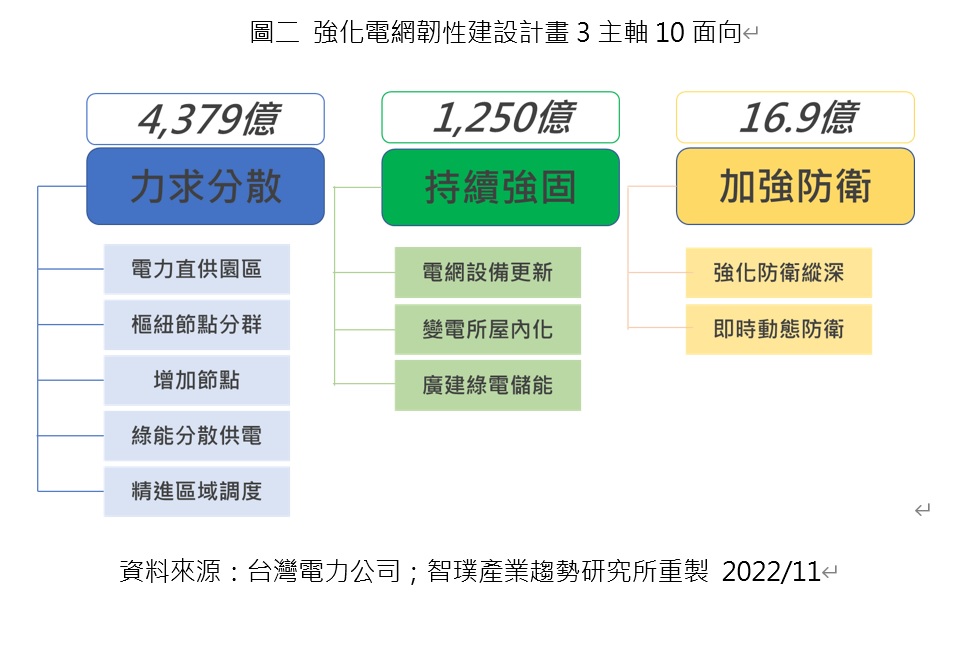 電機事業發展與策略：
1.加速取得新材規產品認證
2.拓展電力能源商機的合作伙伴
3.提升製造的產能與品質
4.開發新商機與新客戶
綠能業務發展與策略：
1.參與太陽能電廠之標案
2.加強與大型投資商合作，開發並建置太陽能發電系統
3.自行開發太陽能電廠之關鍵設備
4.投資並持有太陽能電廠
5.太陽能電廠維運(O&M)服務
簡報完畢
敬請指教